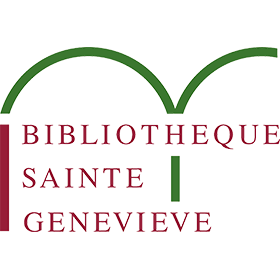 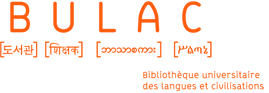 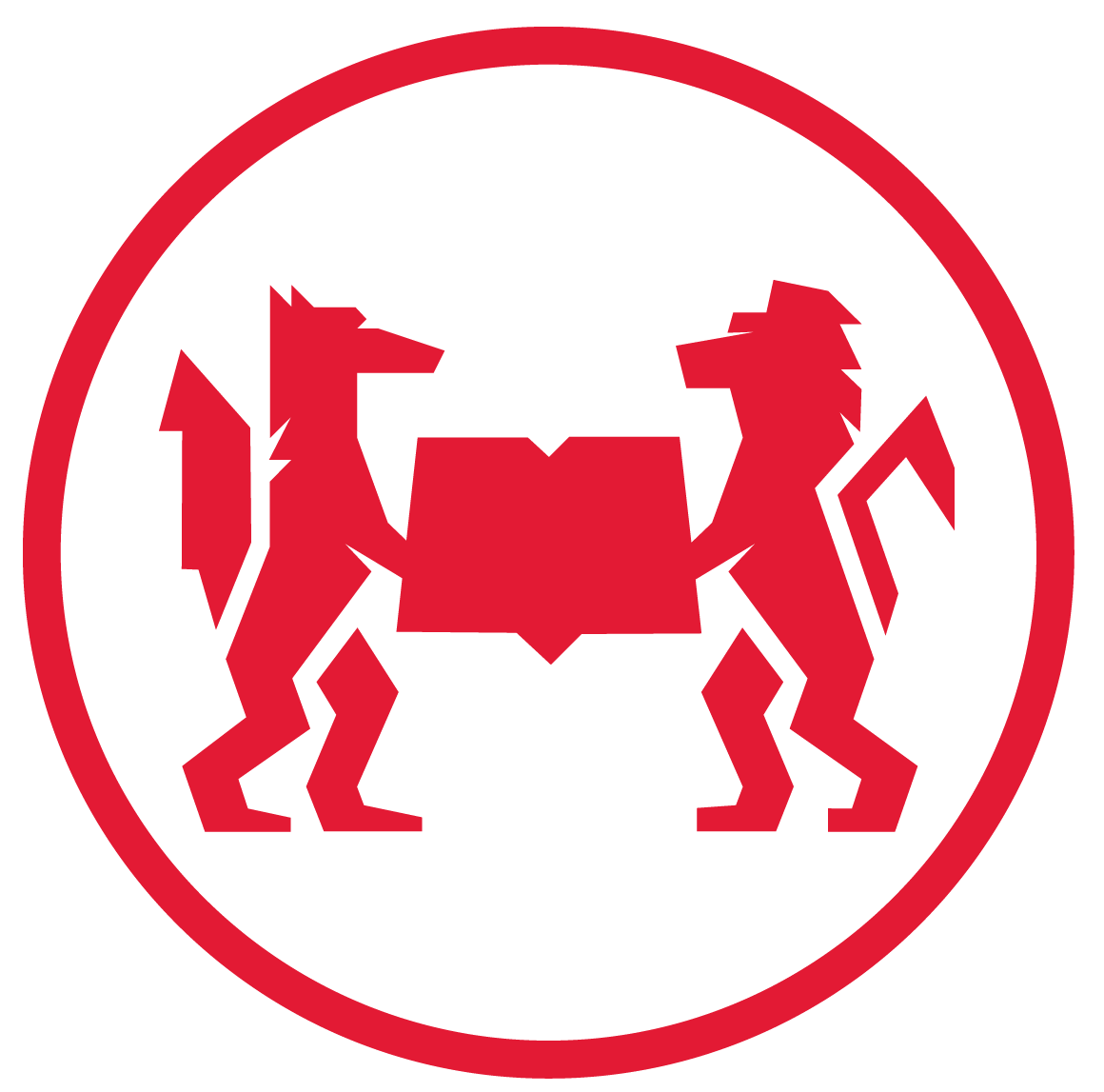 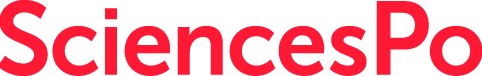 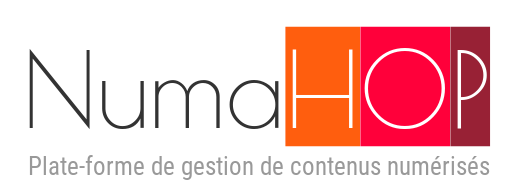 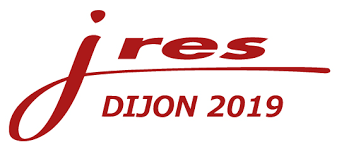 Olesea DUBOIS, Sciences Po Paris
Fanny MION-MOUTON, BULAC
Pauline RIVIERE, Bibliothèque Sainte-Geneviève
#NumaHOP
[Speaker Notes: Logo ComUE
Logo Numahop]
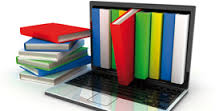 Historique du projet
Obtention d’une subvention (Ville de Paris, USPC) pour développer un outil intégré de numérisation :


2015 : Définition des besoins : développement d’un outil open source de back-office

2016 : Résultat de l’appel d’offres et attribution du marché

2016-2018 : développement de l’outil avec le prestataire (Progilone) 

Fin 2018 : passage en production
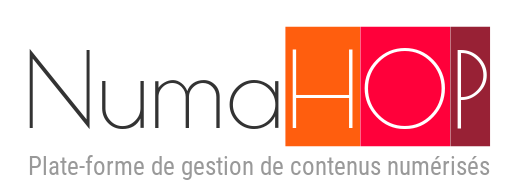 [Speaker Notes: dans un premier temps, orientation vers un logiciel complet (back et front office, intégrant une bibliothèque numérique). Problème de cohérence entre établissements pour les corpus numérisés, variabilité du paysage institutionnel etc
=> redéfinition du projet vers back office uniquement, car utile à tous et utilisable par d’autres établissements
appel d’offre - rédaction commune du cahier des charges ( POC, version définitive, tranches conditionnelles avec des fonctionnalités plus avancées)
fonctionnement avec le prestataire (méthode AGILE, une dizaine d’ateliers de travail pour définir les besoins, participation de plusieurs agents des trois établissements - département conservation, coordinateurs catalogage, services informatiques etc)
phase de développements avec allers-retours fréquents avec le prestataire
recettage long, implication de plusieurs agents des établissements pour les tests etc]
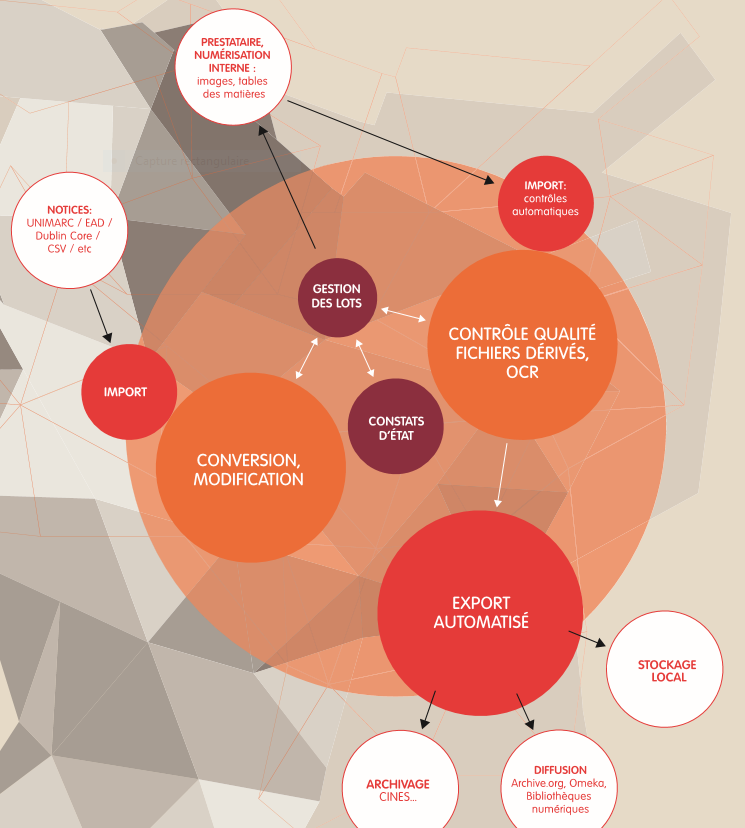 Périmètre du projet
3 modules principaux : 
imports, contrôle qualité, exports ;

Autres fonctionnalités : constats d’état, gestion de projet, statistiques et rapports, etc.
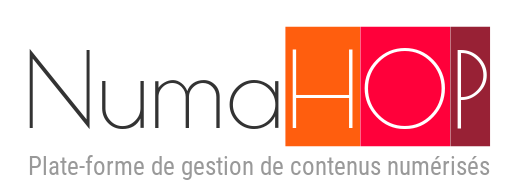 Avantages organisationnels
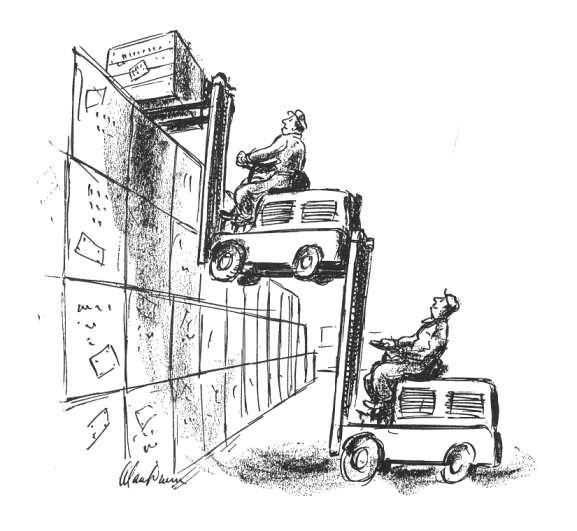 Logiciel unique 
pour la gestion de l’ensemble de la chaîne de numérisation ;
Interface simplifiée 
     pour faciliter l’appropriation de l’outil ;
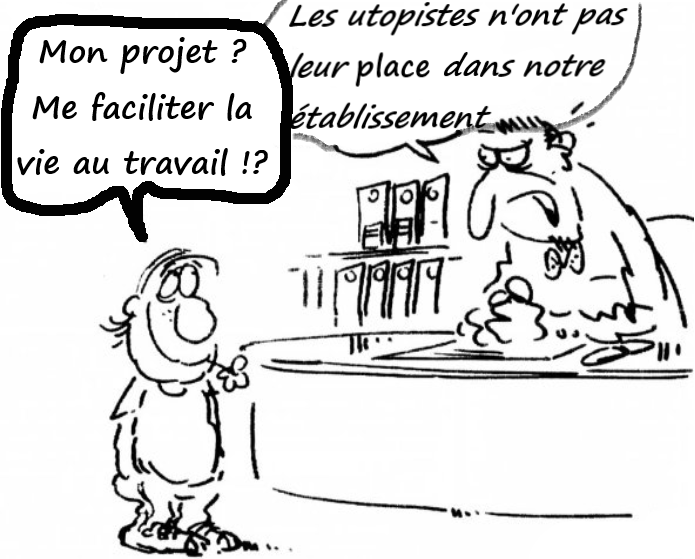 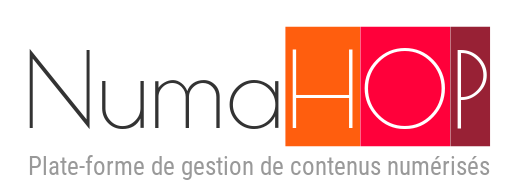 [Speaker Notes: auparavant, plusieurs outils (outils de visualisation des images, tableurs excell, mails, scripts locaux, multiples développements dans les différents établissements
possibilité d’impliquer plus facilement des agents peu familiers de l’informatique et des questions techniques de numérisation (y compris vacataires etc)
clarification des liens avec le prestataire : si les contrôles automatiques rejettent les documents, pas de livraison, bordereaux de contrôles normalisés générés automatiquement etc
crons chaque nuit qui diffusent, archivent automatiquement si le document a été validé au contrôle qualité. Simplification importante de l’archivage au CINES pour une bibliothèque n’archivant pas encore. Possibilité de faire repasser sur la chaîne NUMAHOP les documents déjà numérisés antérieurement et pas encore diffusés ni archivés.]
Avantages organisationnels
Simplification des liens avec le prestataire (dépôt des images, bordereaux de contrôles, etc.) ;
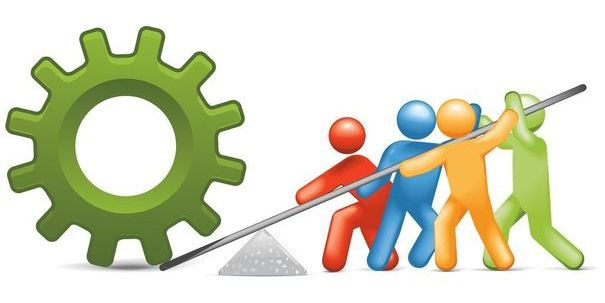 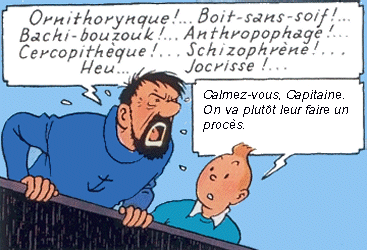 Outil de gestion de projets 
 (statistiques, tableaux de bord, etc.) ;
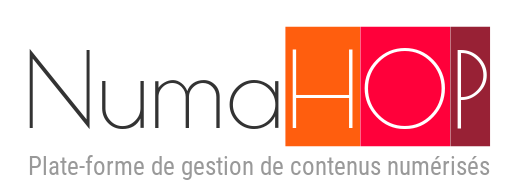 [Speaker Notes: auparavant, plusieurs outils (outils de visualisation des images, tableurs excell, mails, scripts locaux, multiples développements dans les différents établissements
possibilité d’impliquer plus facilement des agents peu familiers de l’informatique et des questions techniques de numérisation (y compris vacataires etc)
clarification des liens avec le prestataire : si les contrôles automatiques rejettent les documents, pas de livraison, bordereaux de contrôles normalisés générés automatiquement etc
crons chaque nuit qui diffusent, archivent automatiquement si le document a été validé au contrôle qualité. Simplification importante de l’archivage au CINES pour une bibliothèque n’archivant pas encore. Possibilité de faire repasser sur la chaîne NUMAHOP les documents déjà numérisés antérieurement et pas encore diffusés ni archivés.]
Avantages organisationnels
Automatisation de l’archivage pérenne ou du stockage local, de la diffusion après validation ;
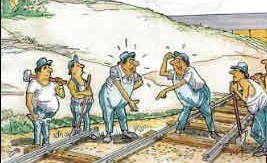 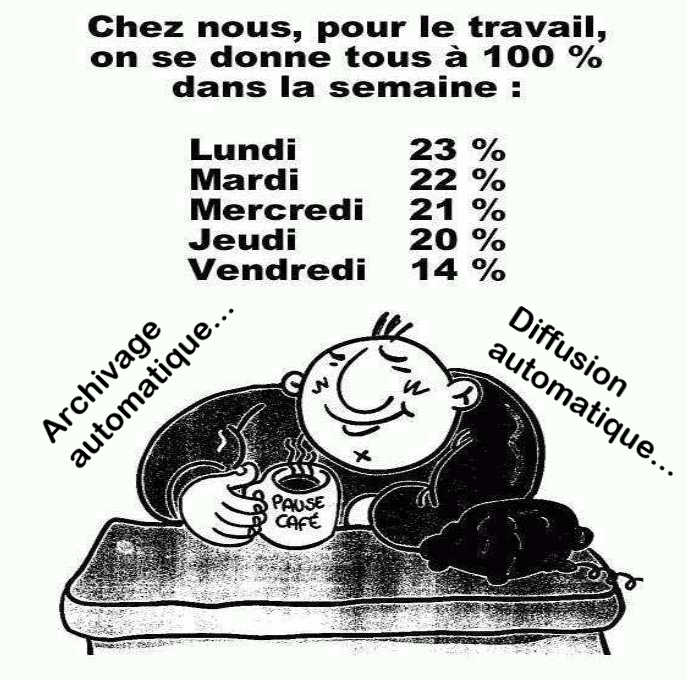 Mise en place d’une communauté d’utilisateurs, partage des savoir-faire.
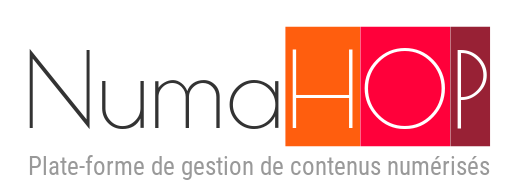 [Speaker Notes: auparavant, plusieurs outils (outils de visualisation des images, tableurs excell, mails, scripts locaux, multiples développements dans les différents établissements
possibilité d’impliquer plus facilement des agents peu familiers de l’informatique et des questions techniques de numérisation (y compris vacataires etc)
clarification des liens avec le prestataire : si les contrôles automatiques rejettent les documents, pas de livraison, bordereaux de contrôles normalisés générés automatiquement etc
crons chaque nuit qui diffusent, archivent automatiquement si le document a été validé au contrôle qualité. Simplification importante de l’archivage au CINES pour une bibliothèque n’archivant pas encore. Possibilité de faire repasser sur la chaîne NUMAHOP les documents déjà numérisés antérieurement et pas encore diffusés ni archivés.]
Avantages techniques et financiers
Performances d’affichage des images, 
  y compris pour les formats spécifiques (JP2) ;
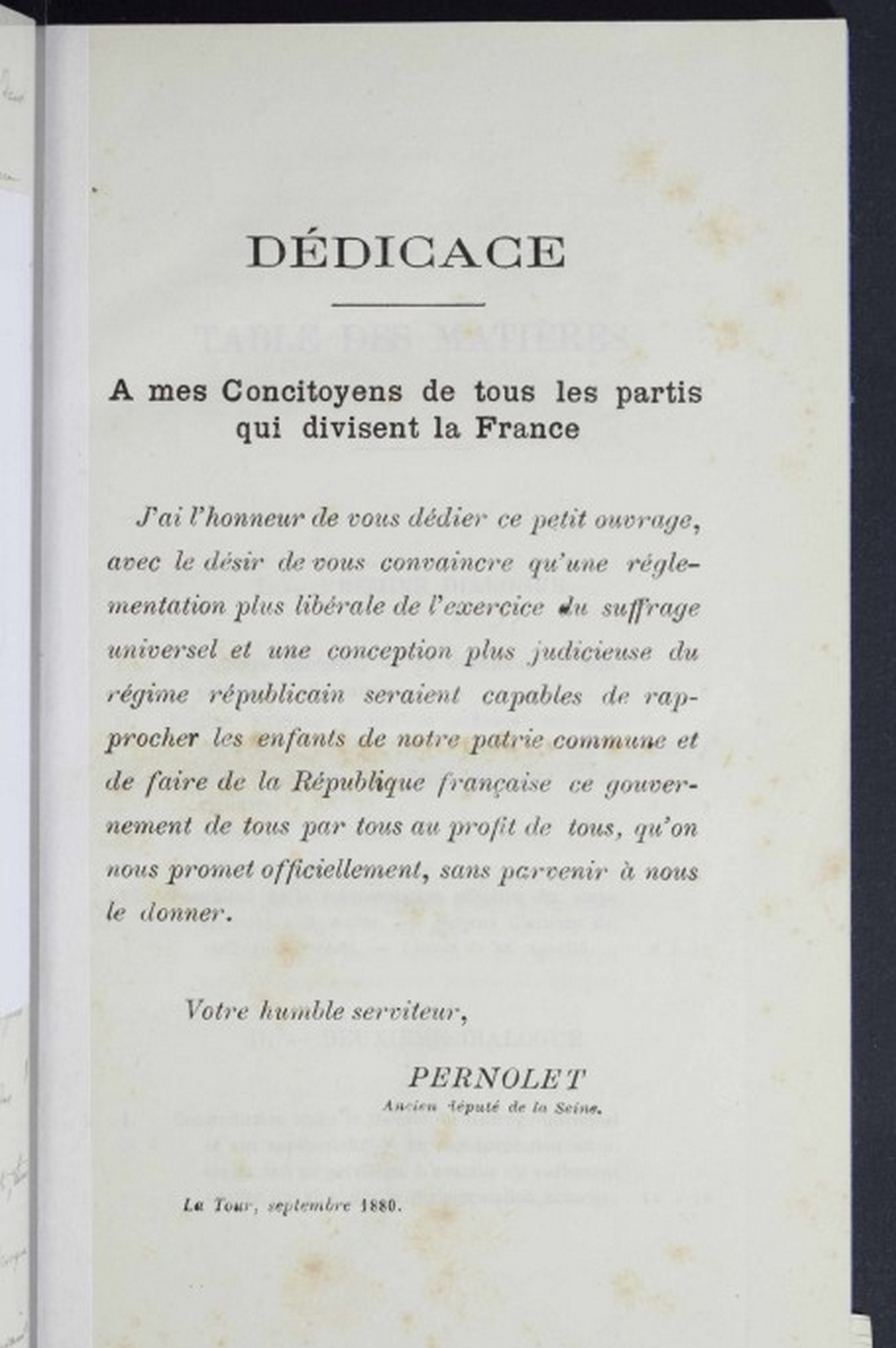 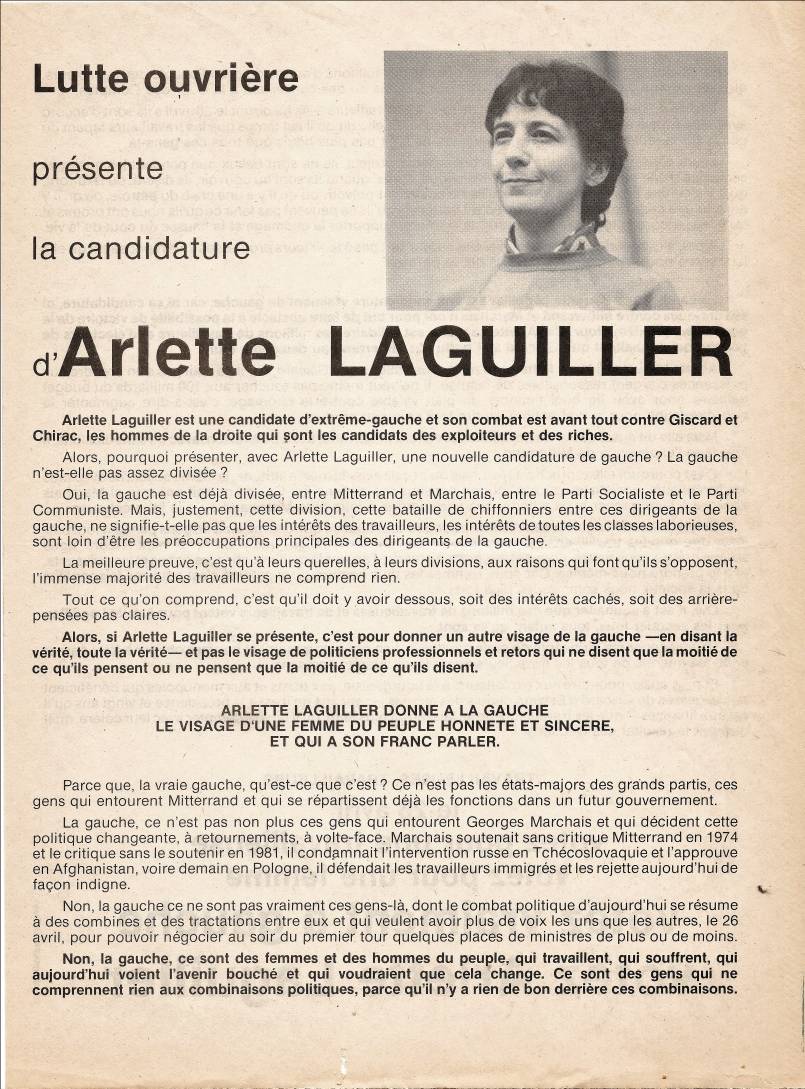 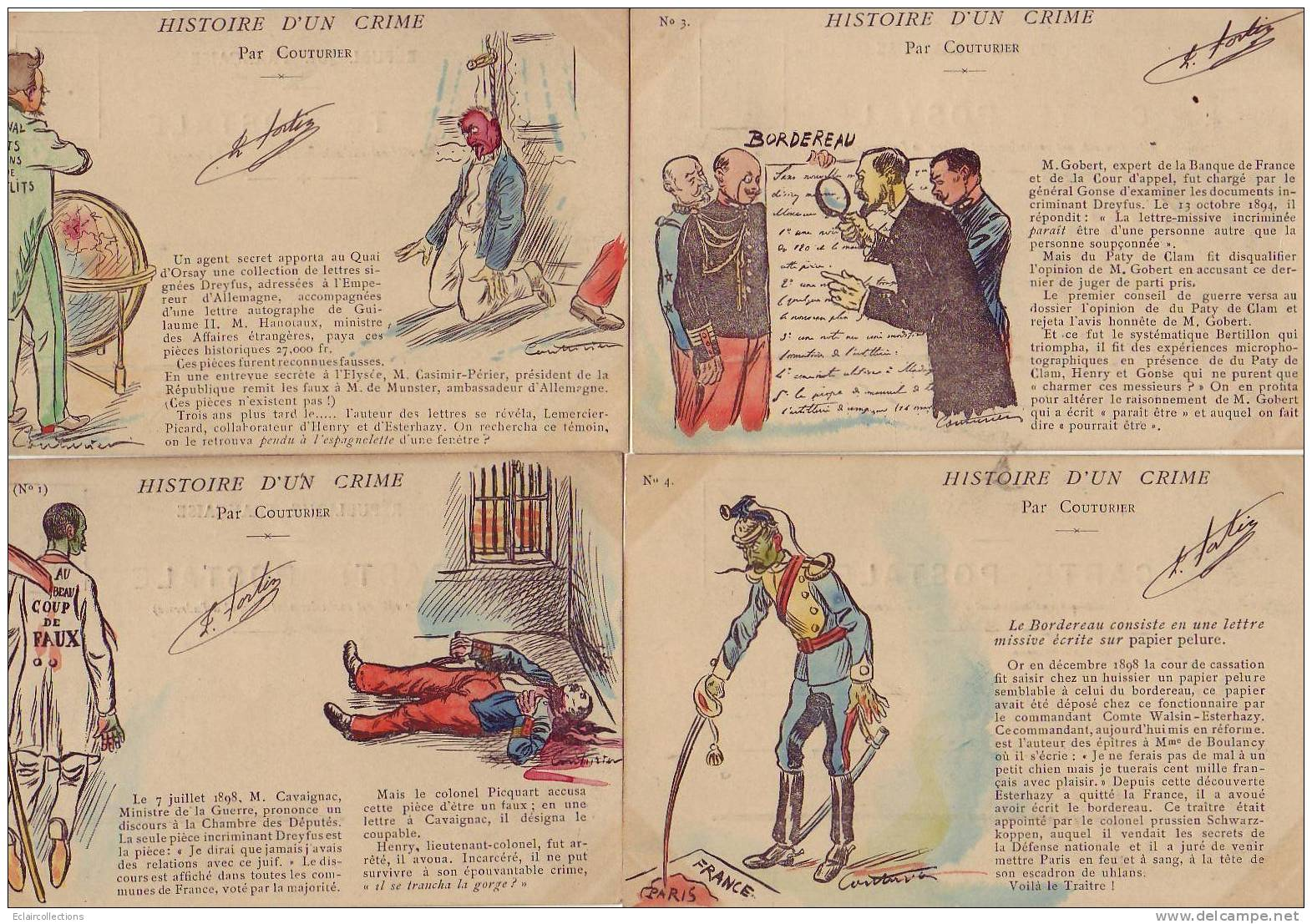 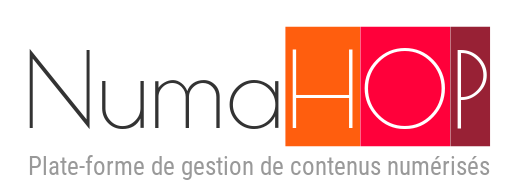 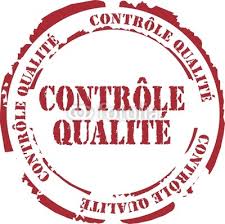 Avantages techniques et financiers
Contrôle qualité plus fiable grâce aux contrôles automatiques à l’import (nommage, séquençage, intégrité du format, résolution, etc.) ;
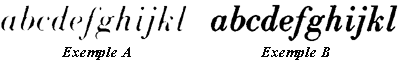 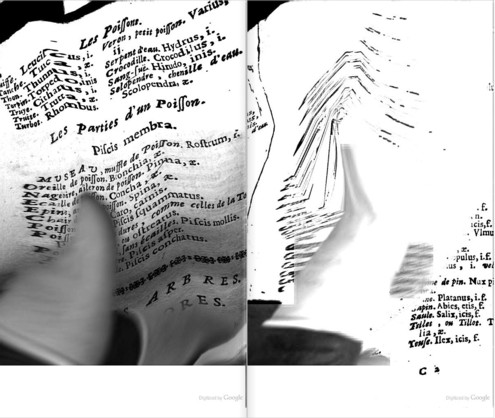 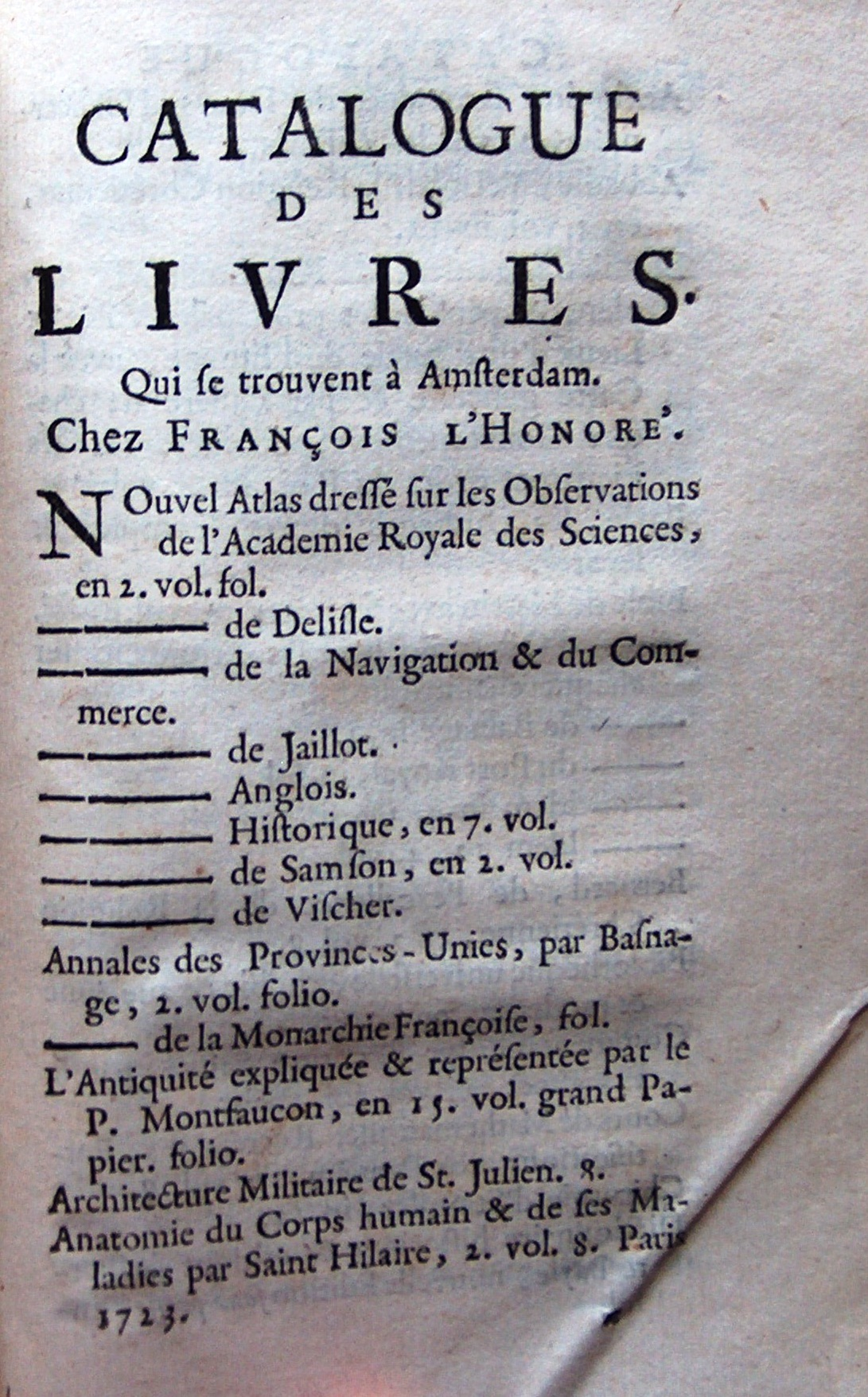 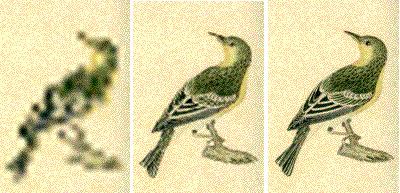 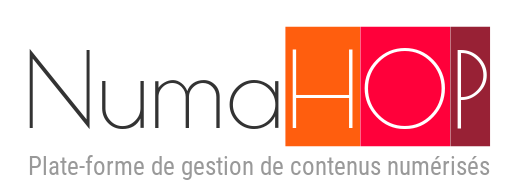 Avantages techniques et financiers
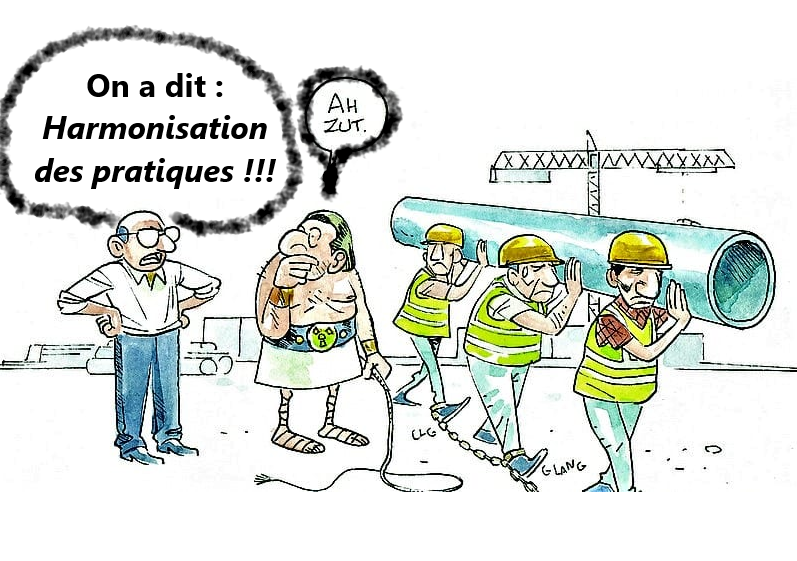 Harmonisation des pratiques grâce à un outil mutualisé  (pas de scripts locaux, etc.) ;
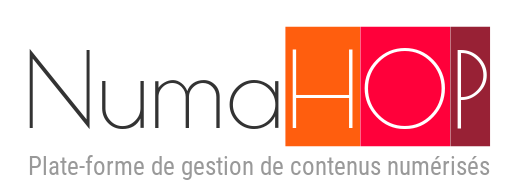 Avantages techniques et financiers
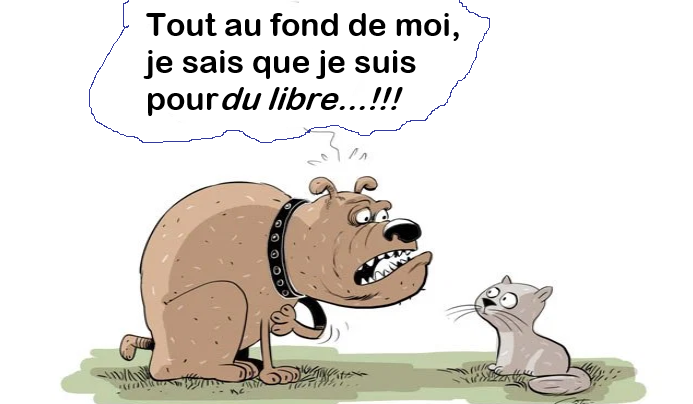 Logiciel libre (Open Source) ;
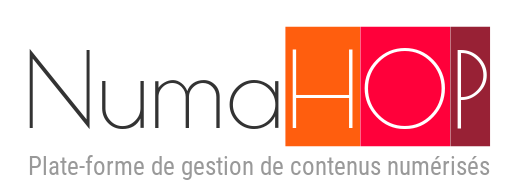 Avantages techniques et financiers
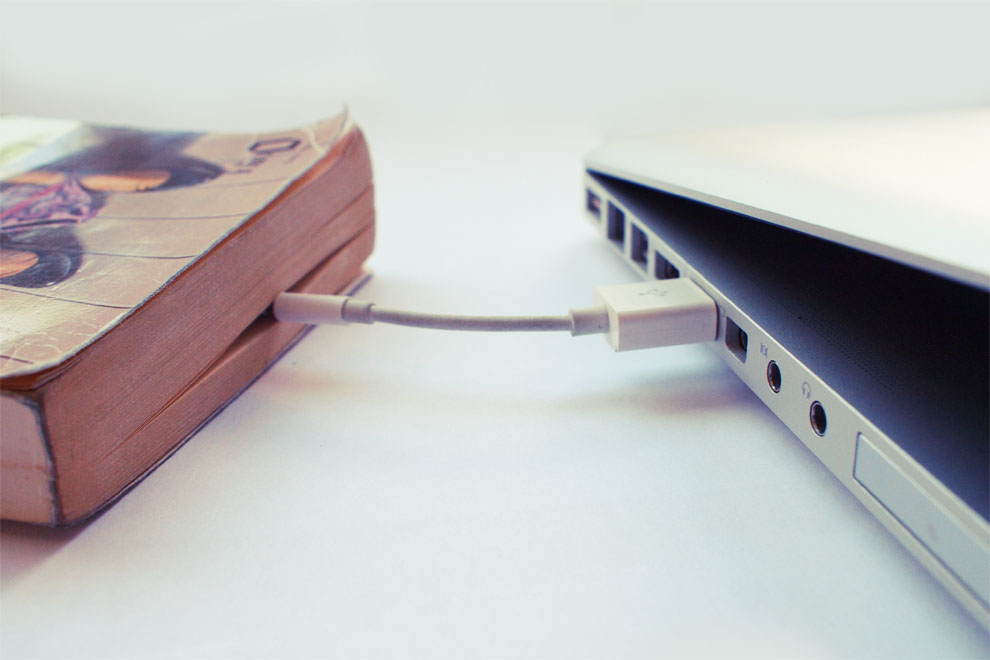 Conversion automatique des métadonnées (import et export) ;
Simplification des appels d’offres de numérisation
    (fichiers masters uniquement et table des matières).
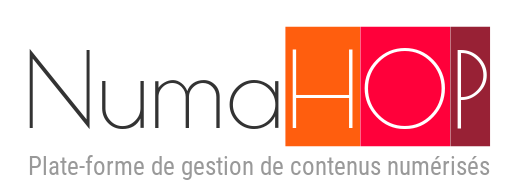 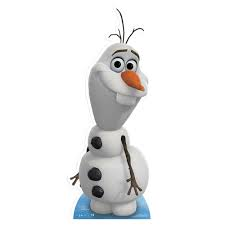 Installez NumaHOP
Rejoignez la communauté : NumaHOP
Merci !
Contacts :
BSG : bsg.numerisation@sorbonne-nouvelle.fr

Bibliothèque de Sciences Po : numerisation.bib@sciencespo.fr

BULAC : numahop@bulac.fr
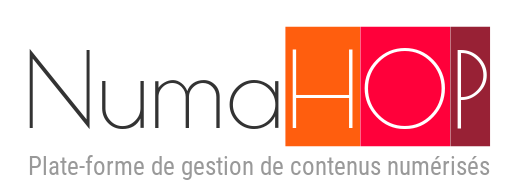